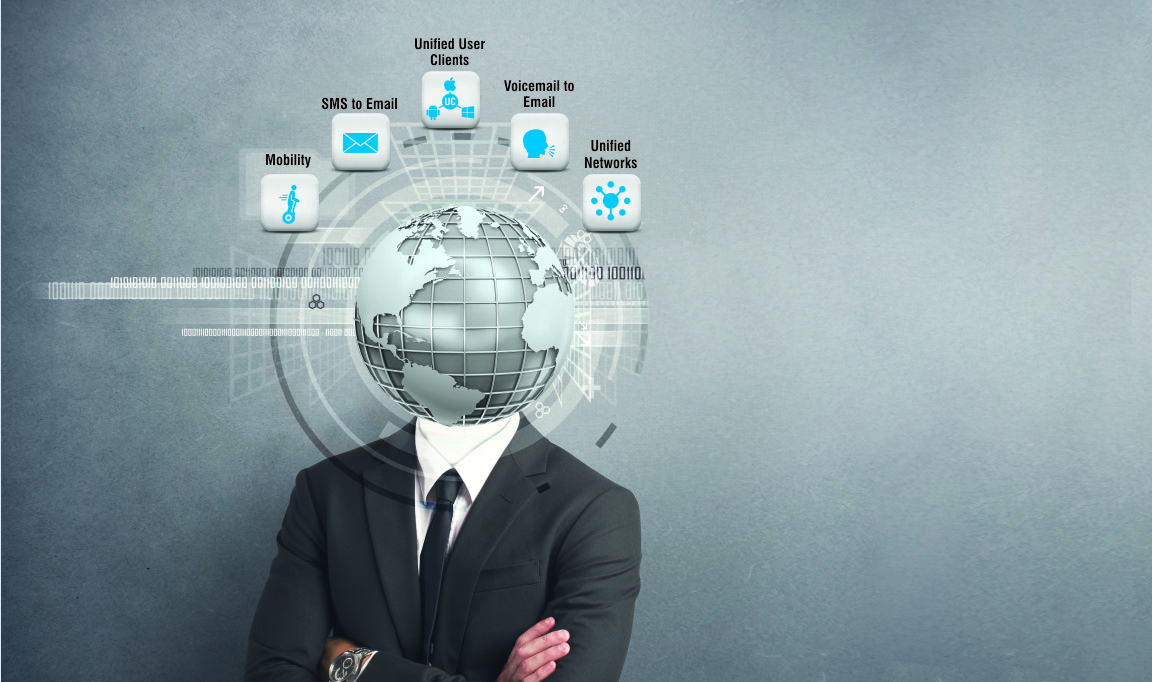 SARVAM UCS
Unified Communication Server for Modern Enterprises
Target Customers
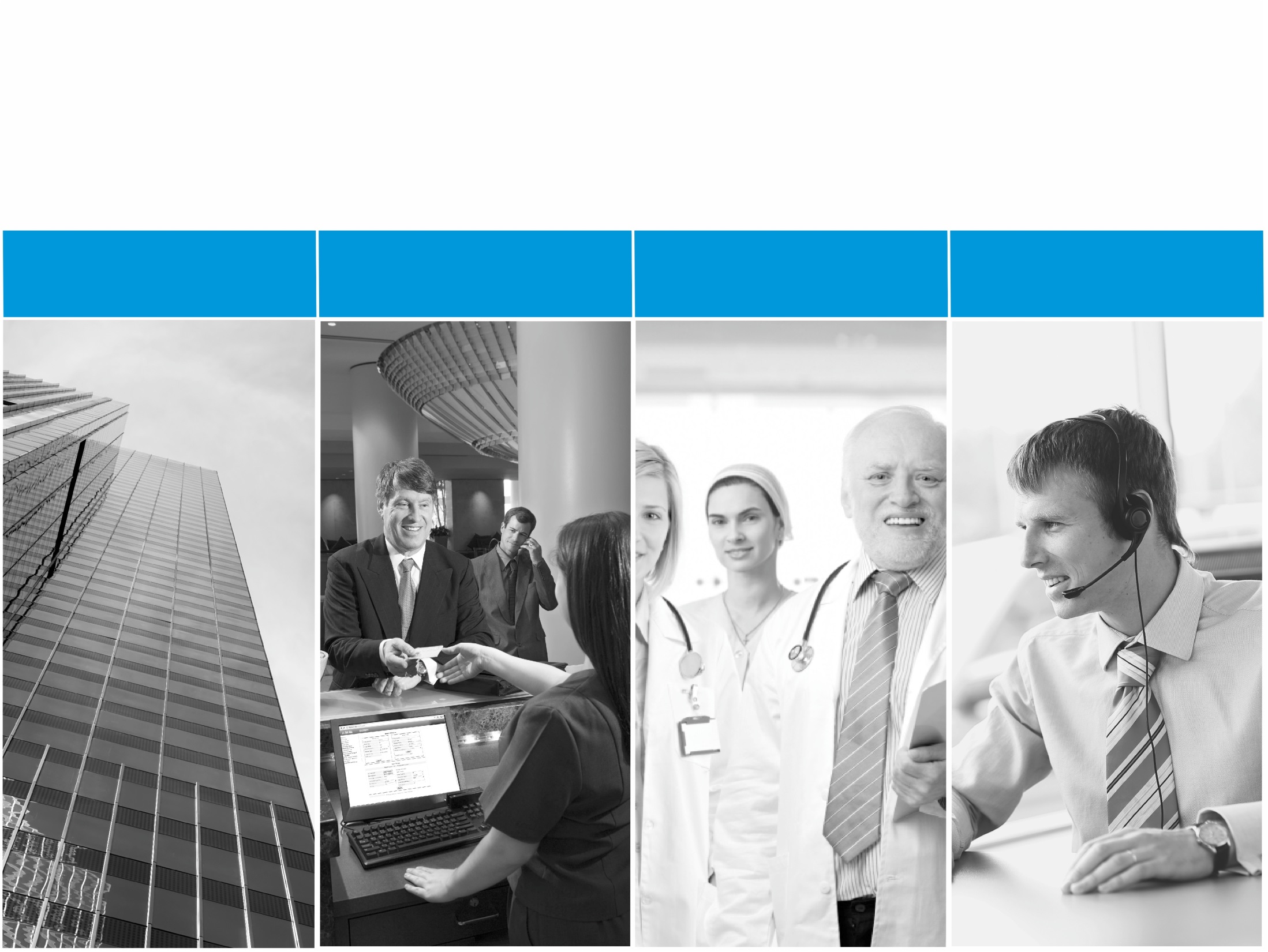 SIP Trunking Service Providers
Specialty Hospitals
Modern Enterprises
Star Hotels
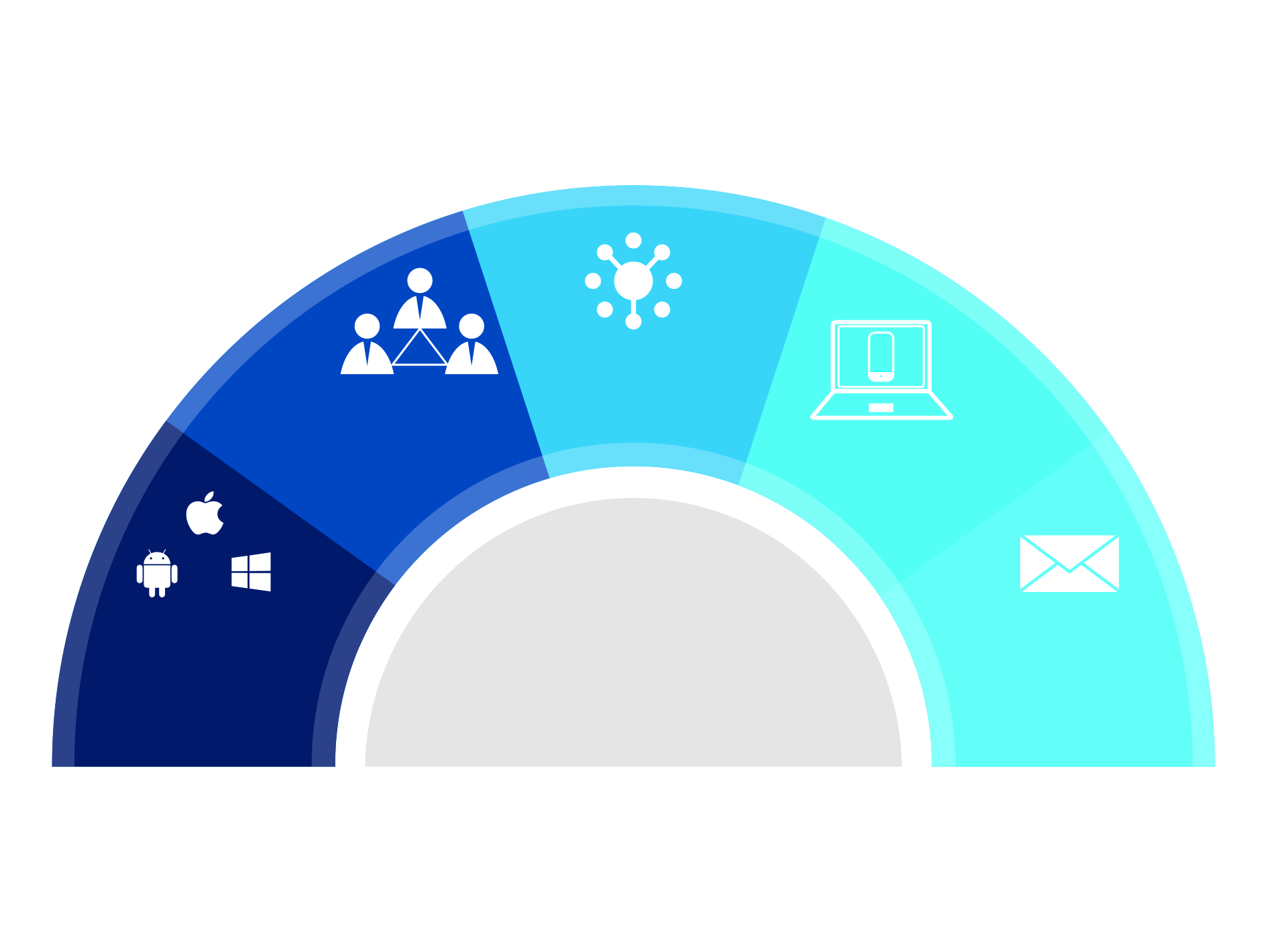 UNIFIED NETWORKS
COLLABORATION
BYOD
UNIFIED MESSAGING
SARVAM UCS
MOBILITY
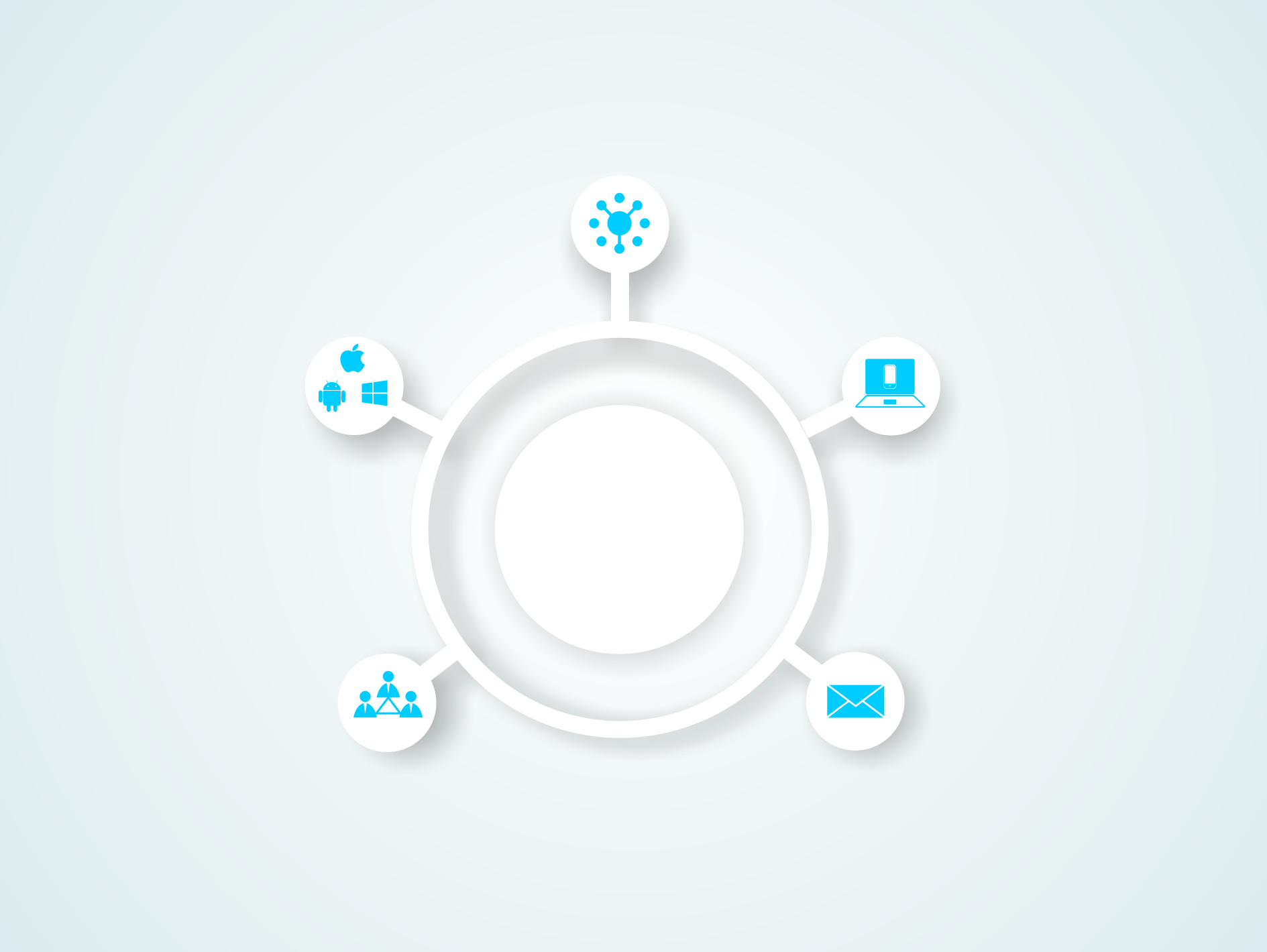 UNIFIED NETWORKS- VOIP (SIP)
- GSM/3G (Voice/SMS)
- ISDN T1E1 PRI
- PSTN/CO/FXO
MOBILITY- Application for Android  and iOS Smartphones- Application for Windows PC- One Number Reach
BYOD
- Android Smartphone/Tablet
- iOS Smartphone/Tablet
- Windows PC
- SIP Video Phone
- SIP Phone
- Analog Phone
UNIFIED NETWORKS
SARVAM UCS
UNIFIED MESSAGING
- SMS to Email
- Email to SMS
- Voice Mail to Email
- SMS over GSM  SIMs
COLLABORATION- Presence and Chat
- Audio Conferencing
- Video Calling
- Corporate Directory Integration
- Voice Mail System
KEY DIFFERENTIATORS
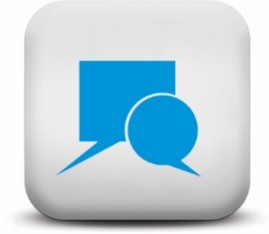 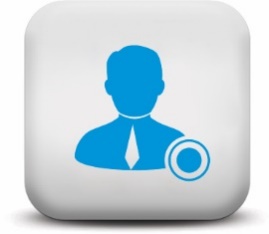 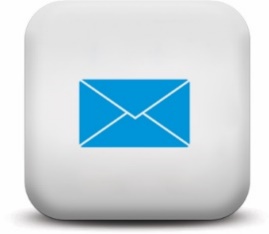 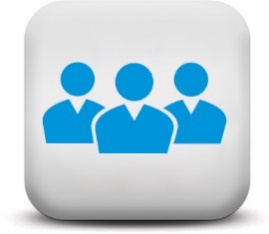 Presence
IM / Chat
Conferencing
Unified Messaging
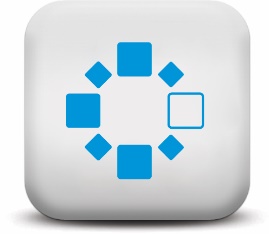 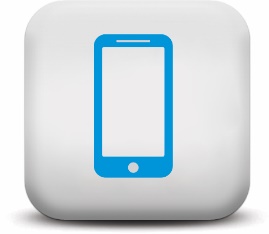 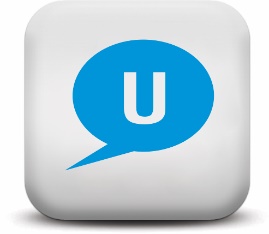 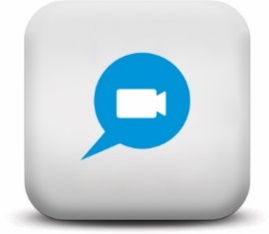 Collaboration
Client – VARTA WIN200
Application
Integration
Video
Calling
Mobile
Client – VARTA ADR/AMP100
SOLUTION OVERVIEW
SARVAM UC Solution
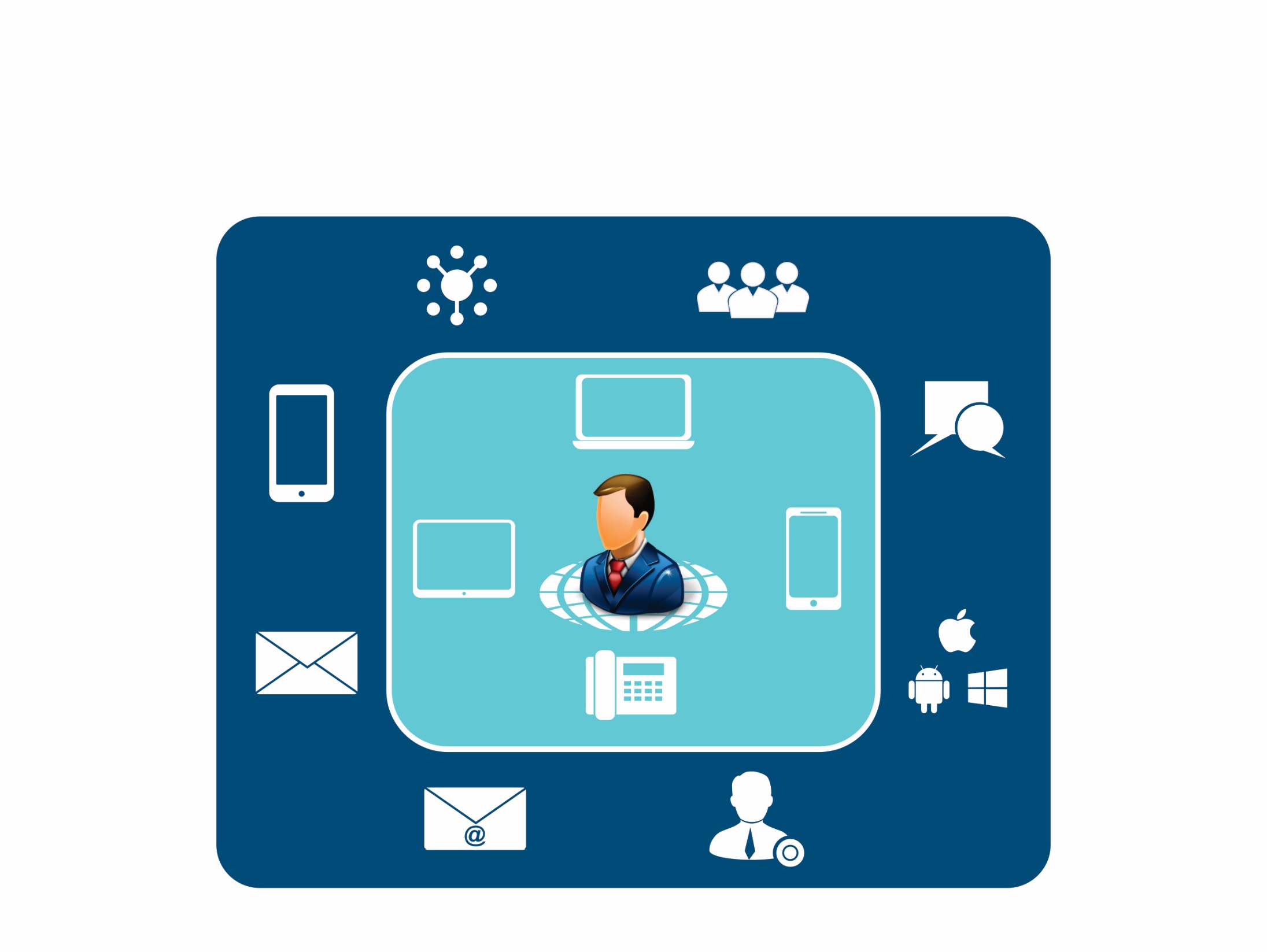 Unified
Networks
Conference
PC
Smartphone
Chat
Mobility
Tablet
IP Phone
Unified Messaging
Unified Clients
Email to SMS
Presence
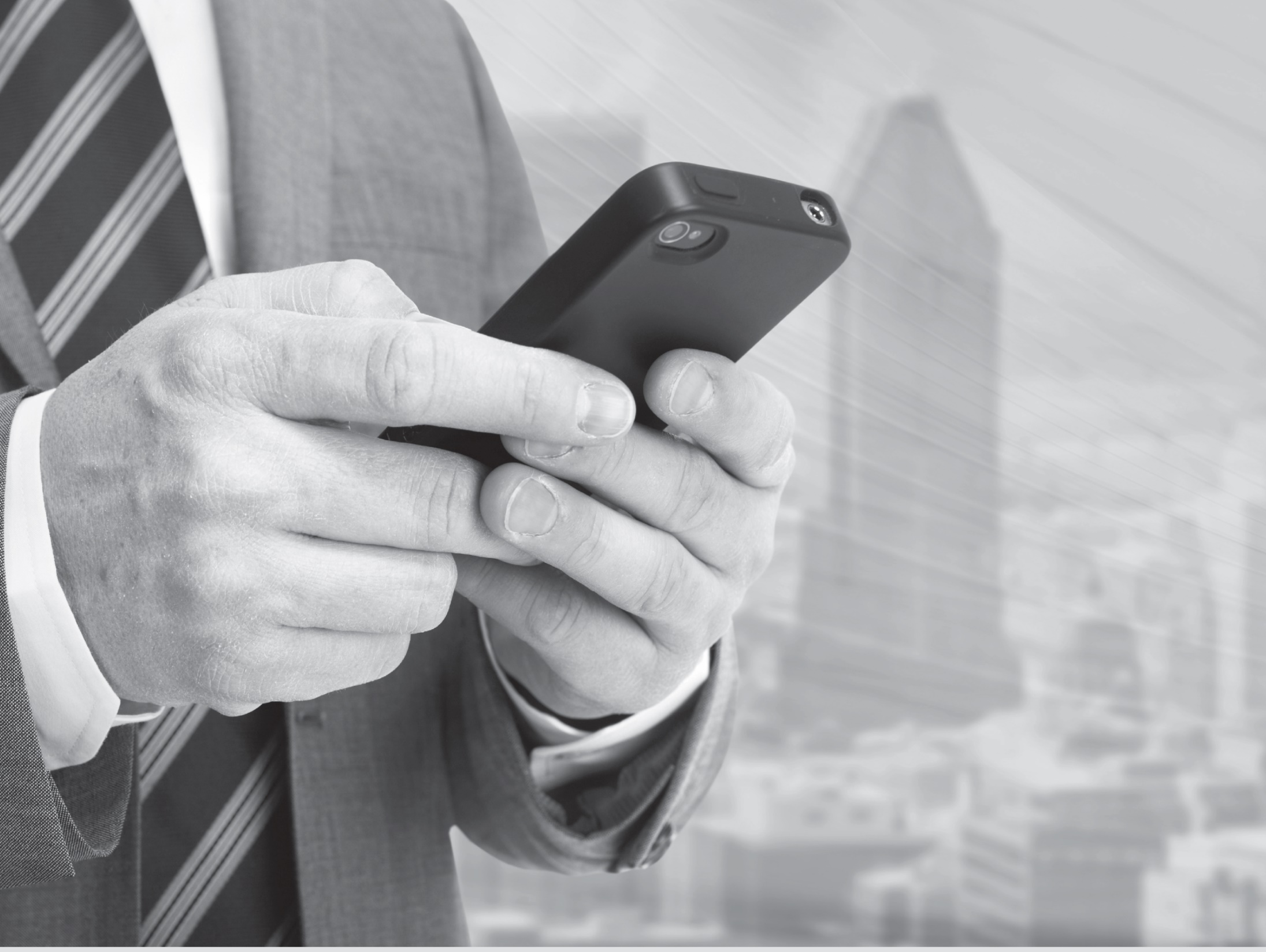 MOBILITY
MOBILE CLIENT– VARTA ADR100/AMP100
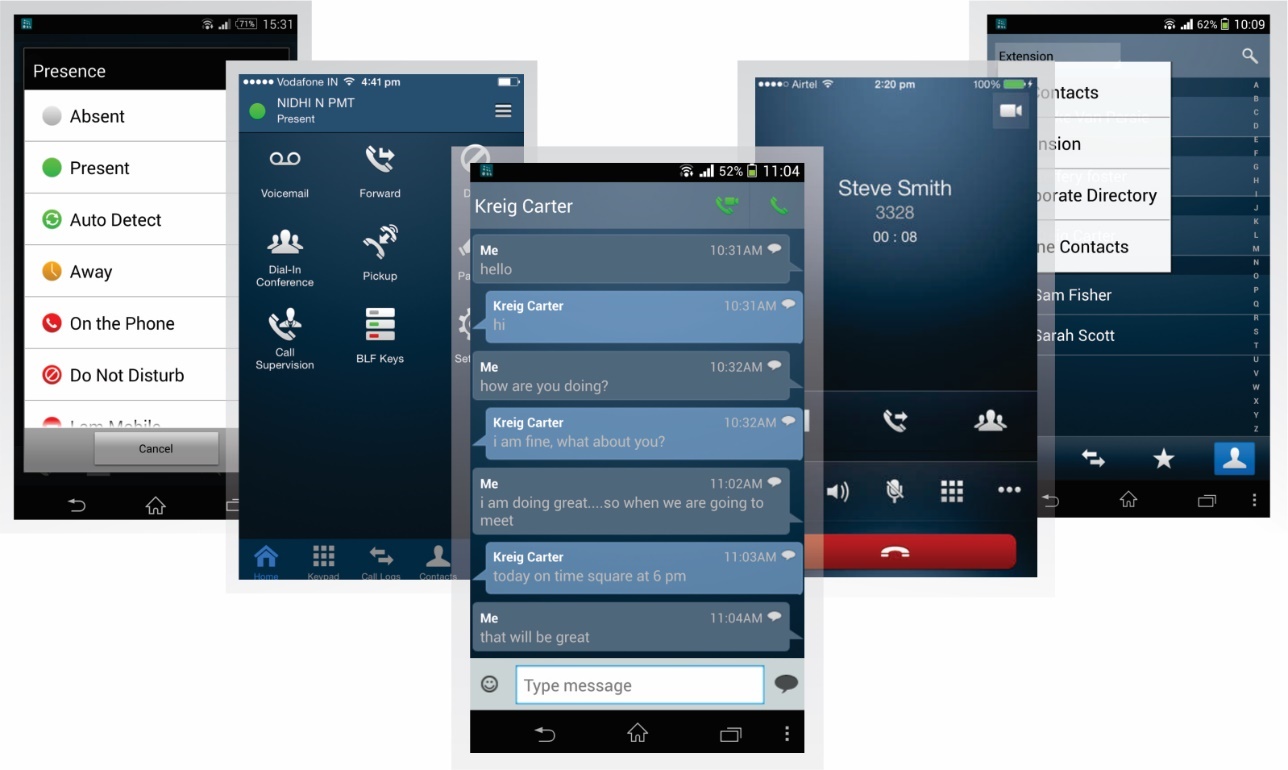 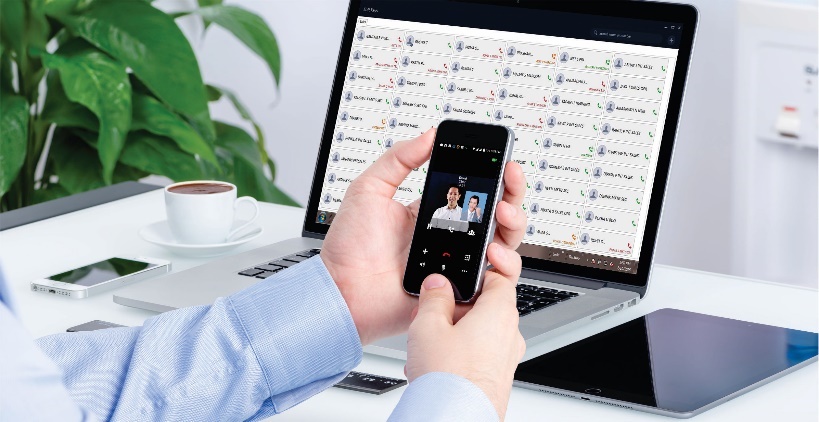 PC CLIENT – VARTA WIN200
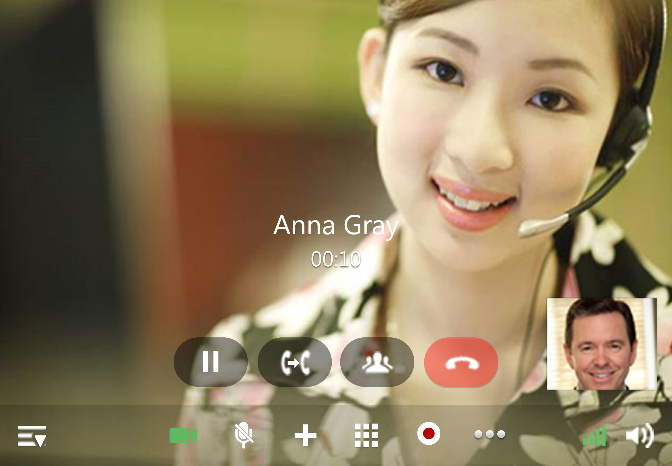 Video Calling
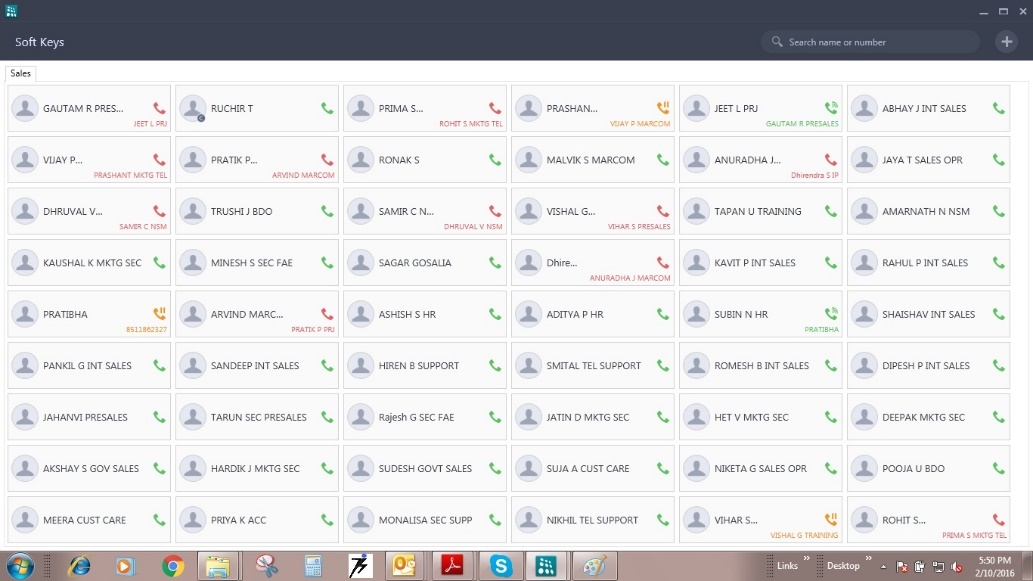 Live Call Status with Name 
User can Define Keys
PC CLIENT – VARTA WIN200
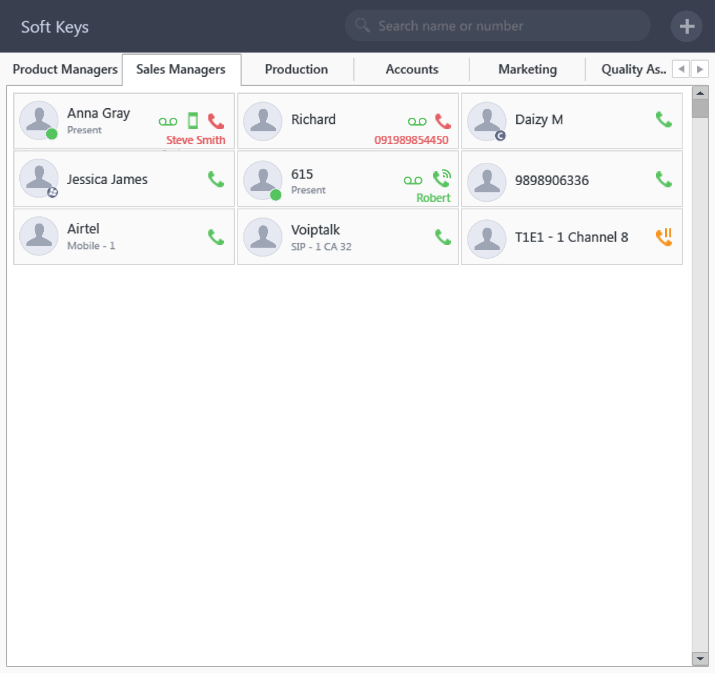 Contact Grouping
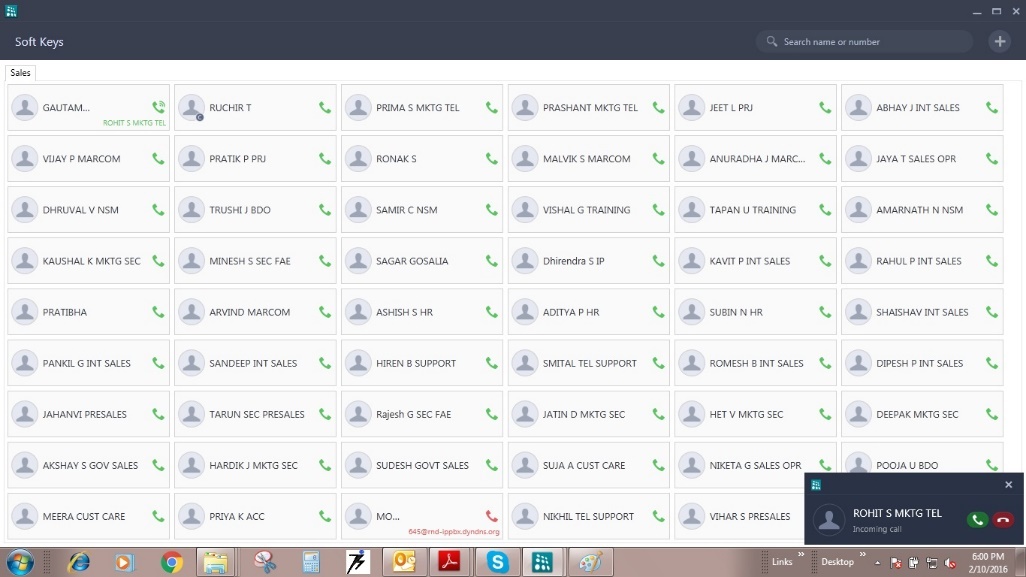 Pop-up Notification
PC CLIENT – VARTA WIN200 – OUTLOOK INTEGRATION
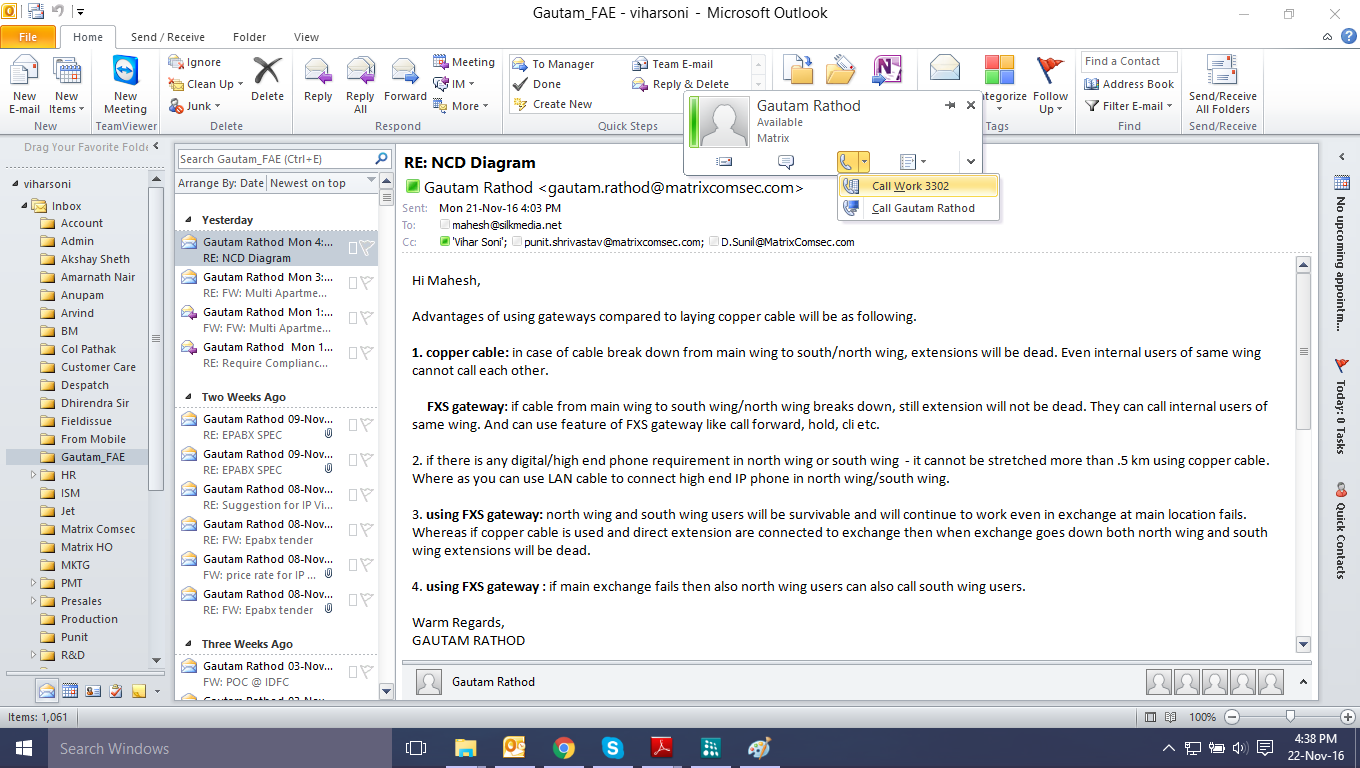 Call from Outlook
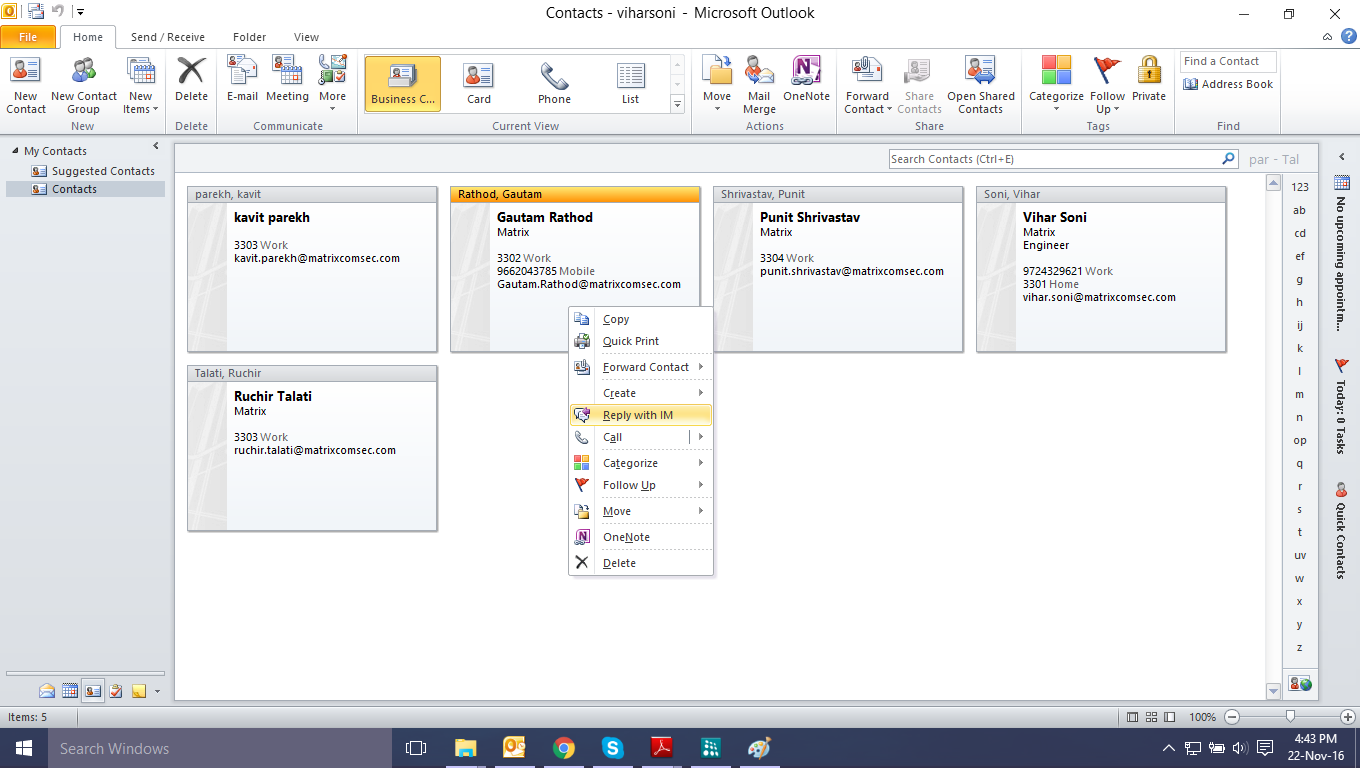 Call from Outlook
Bring Your Own Device (BYOD)
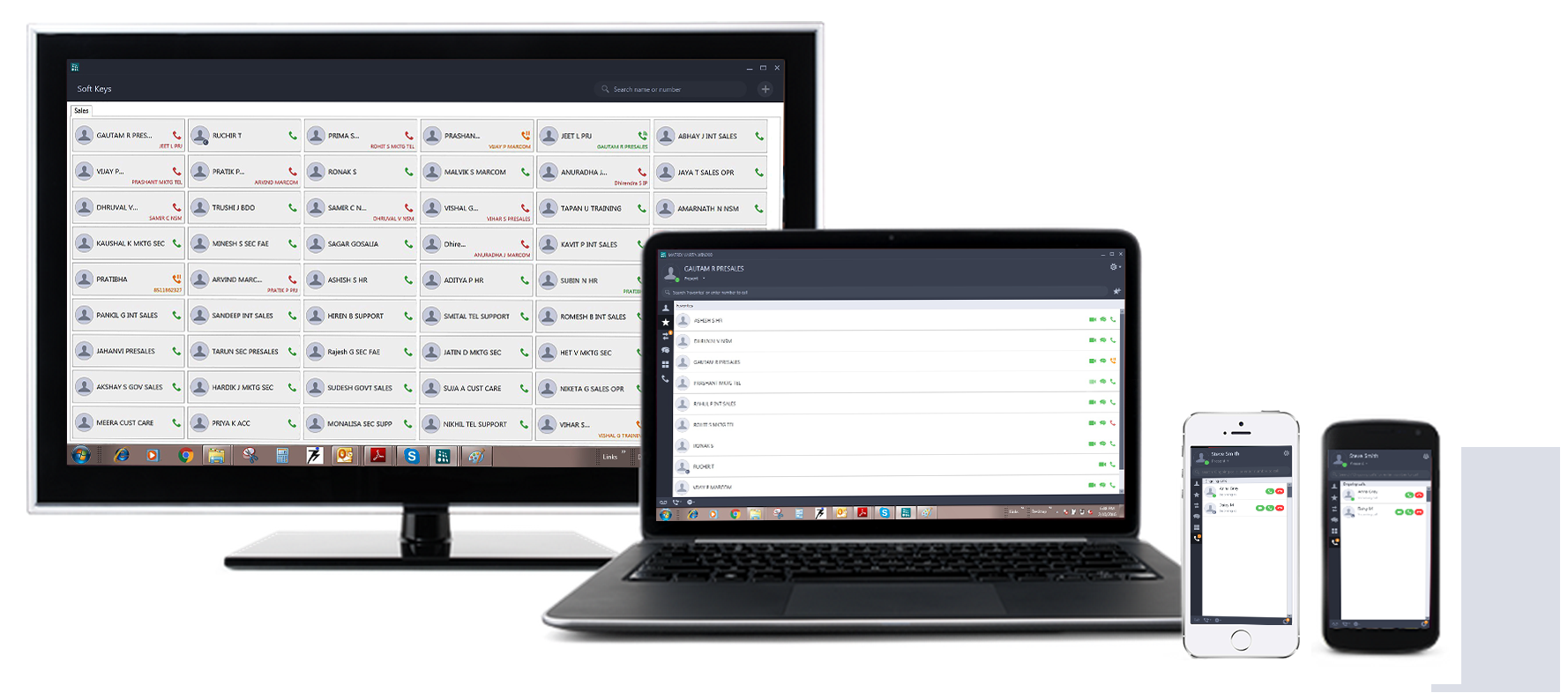 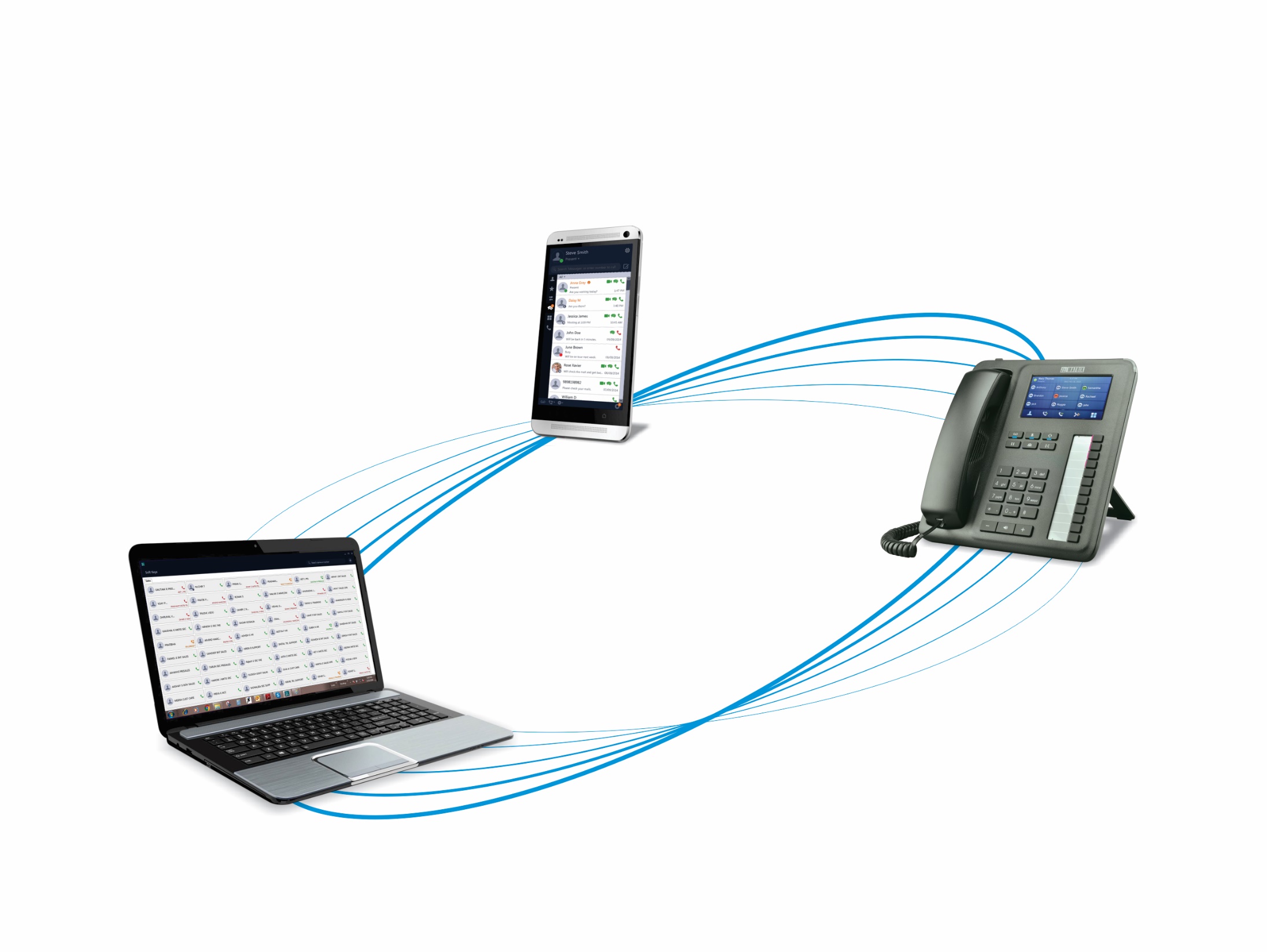 Multiple DevicesOne Number Reach
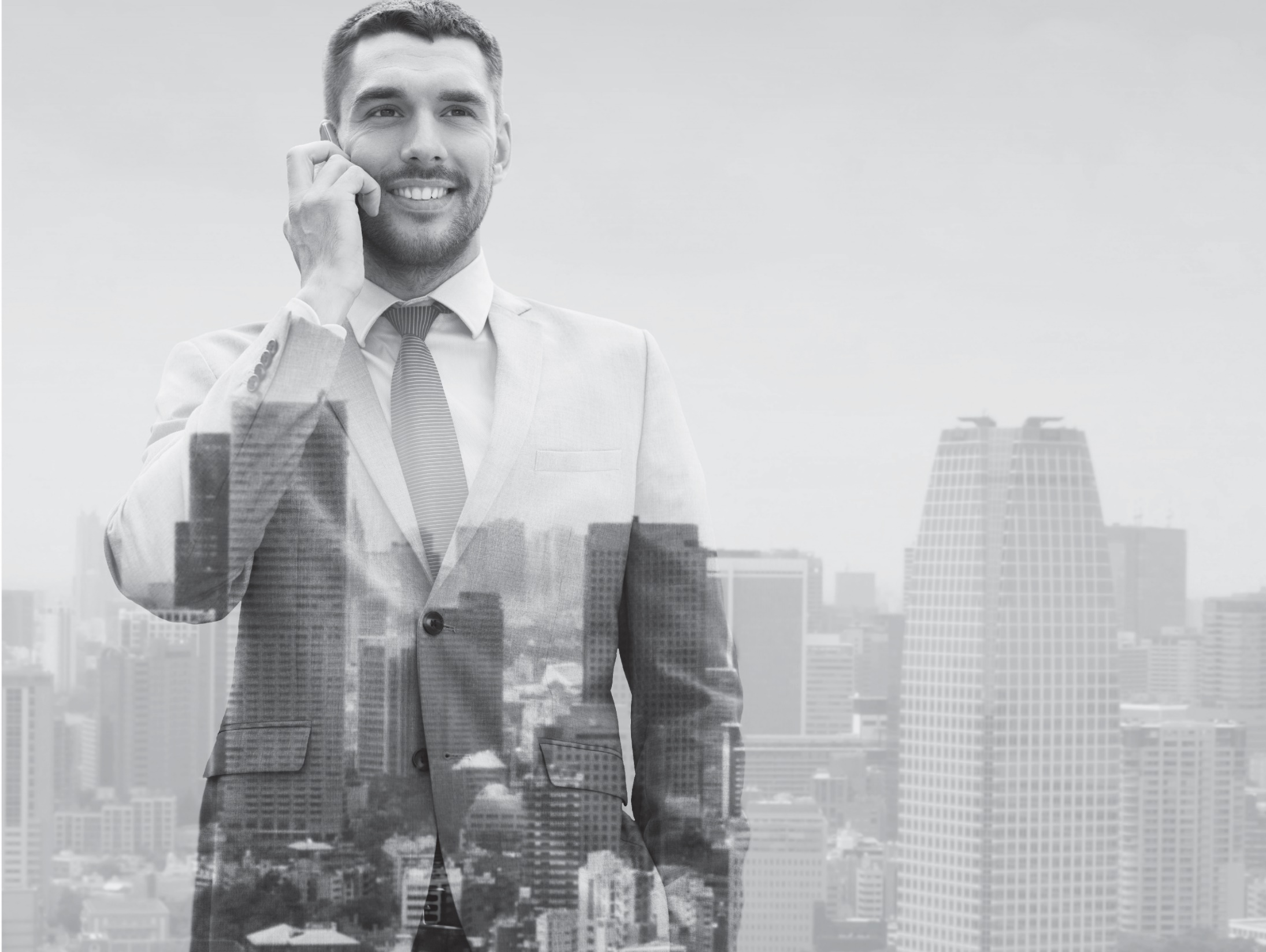 UNIFIED NETWORKS
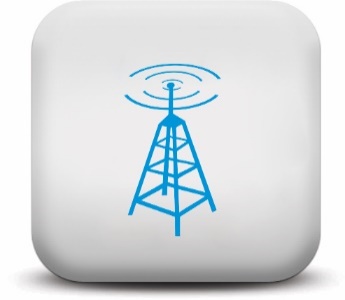 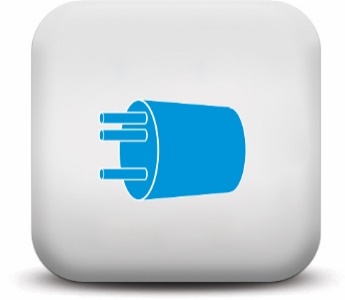 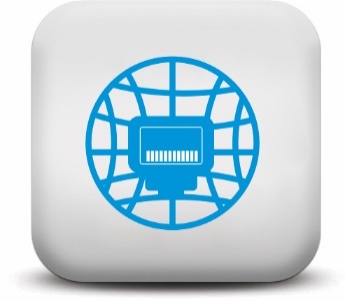 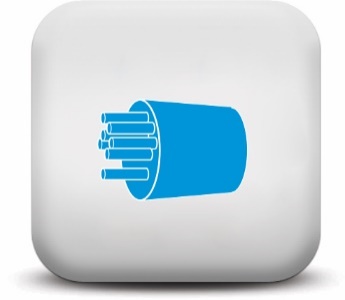 ISDN BRI
ISDN T1/E1 PRI
MOBILE VOICE
GSM
SIP TRUNKING
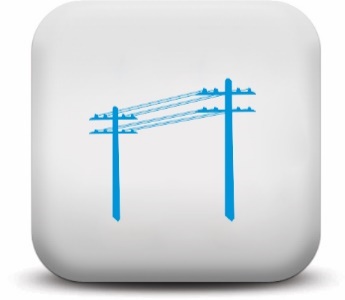 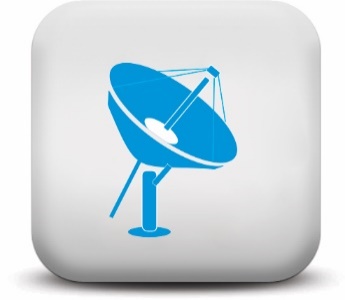 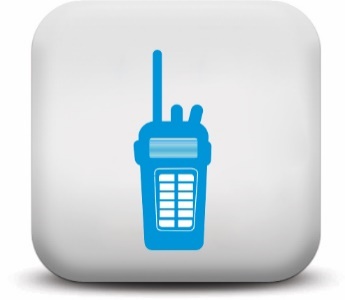 FIXED TELEPHONY
E&M
RADIO
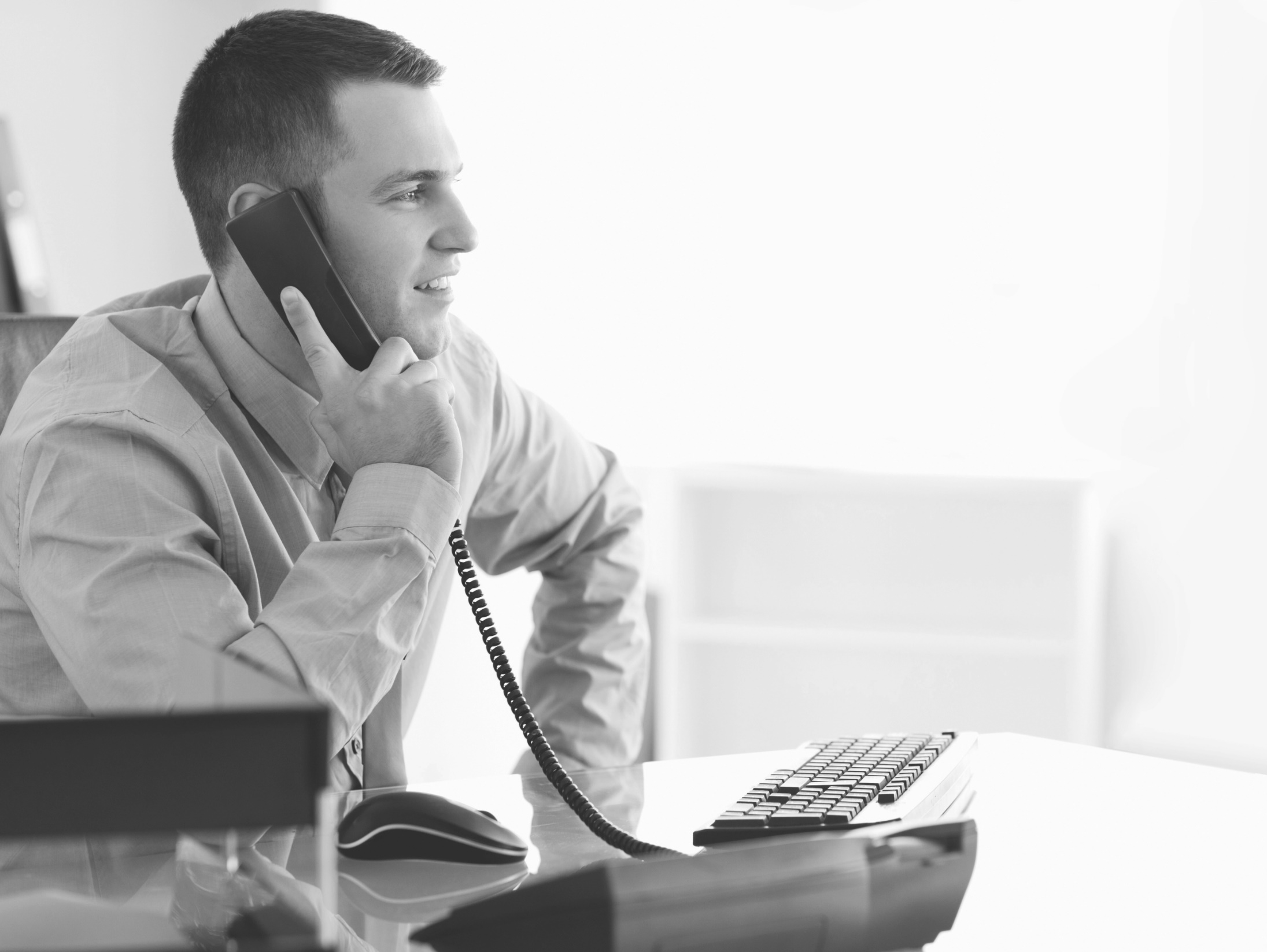 UNIFIED CLIENTS
Future ReadyConnect to New-age UC Clients
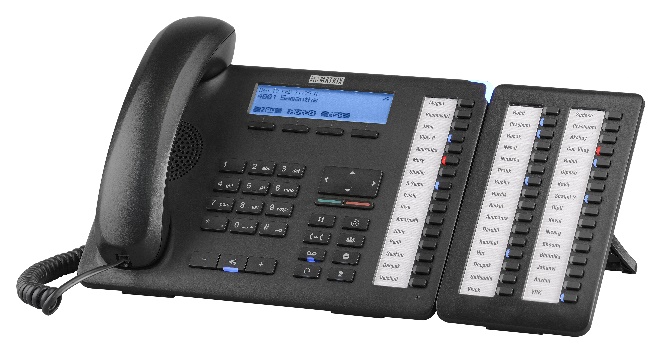 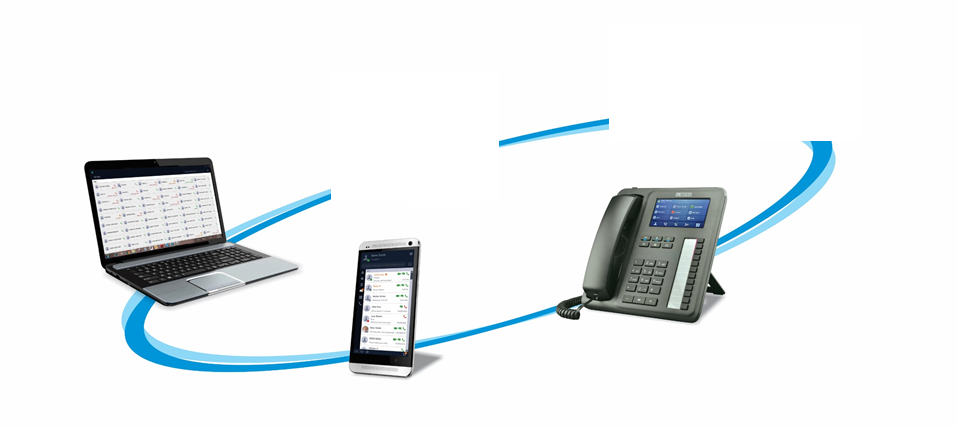 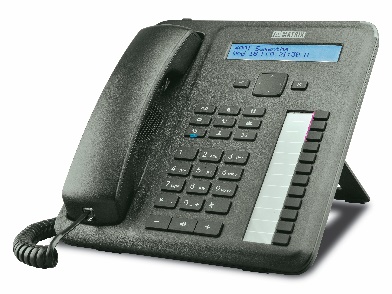 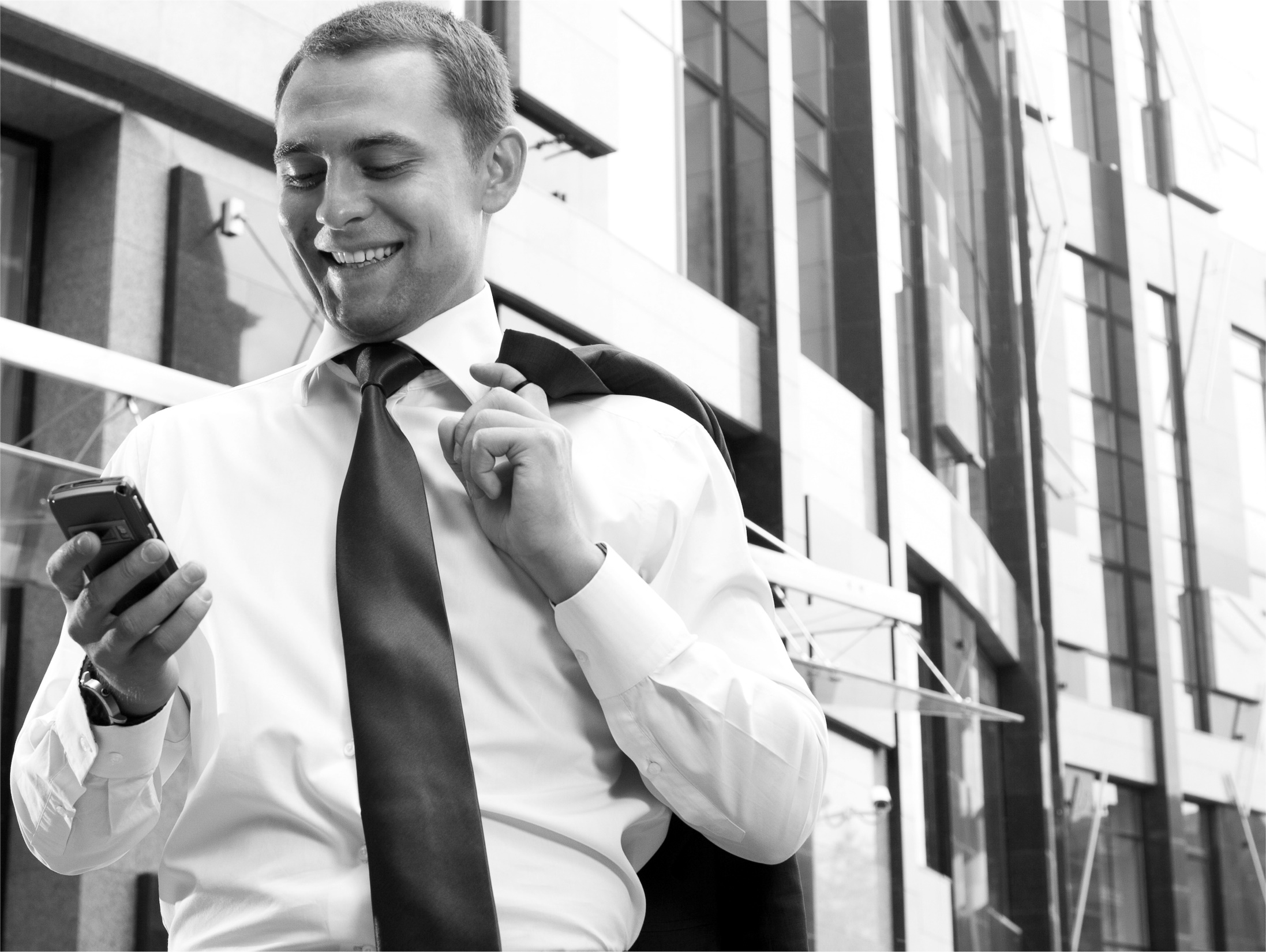 UNIFIED MESSAGING
Unified Messaging
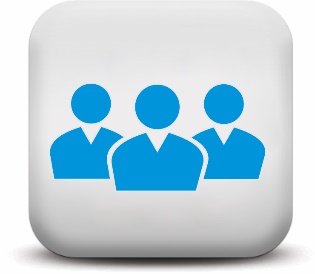 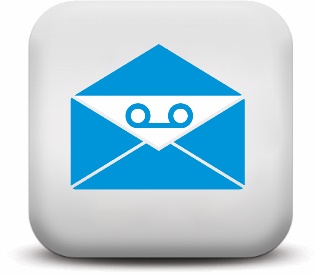 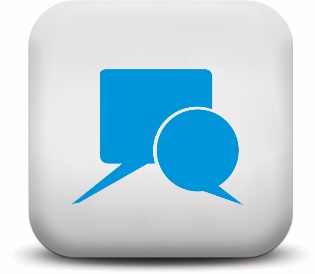 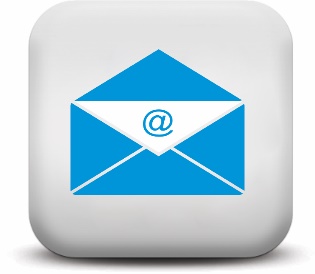 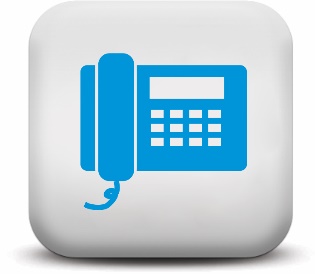 EMAIL TO 
SMS
TELEPHONY 
FEATURES
VOICEMAIL TO
EMAIL
PRESENCE & 
CHAT
CONFERENCING
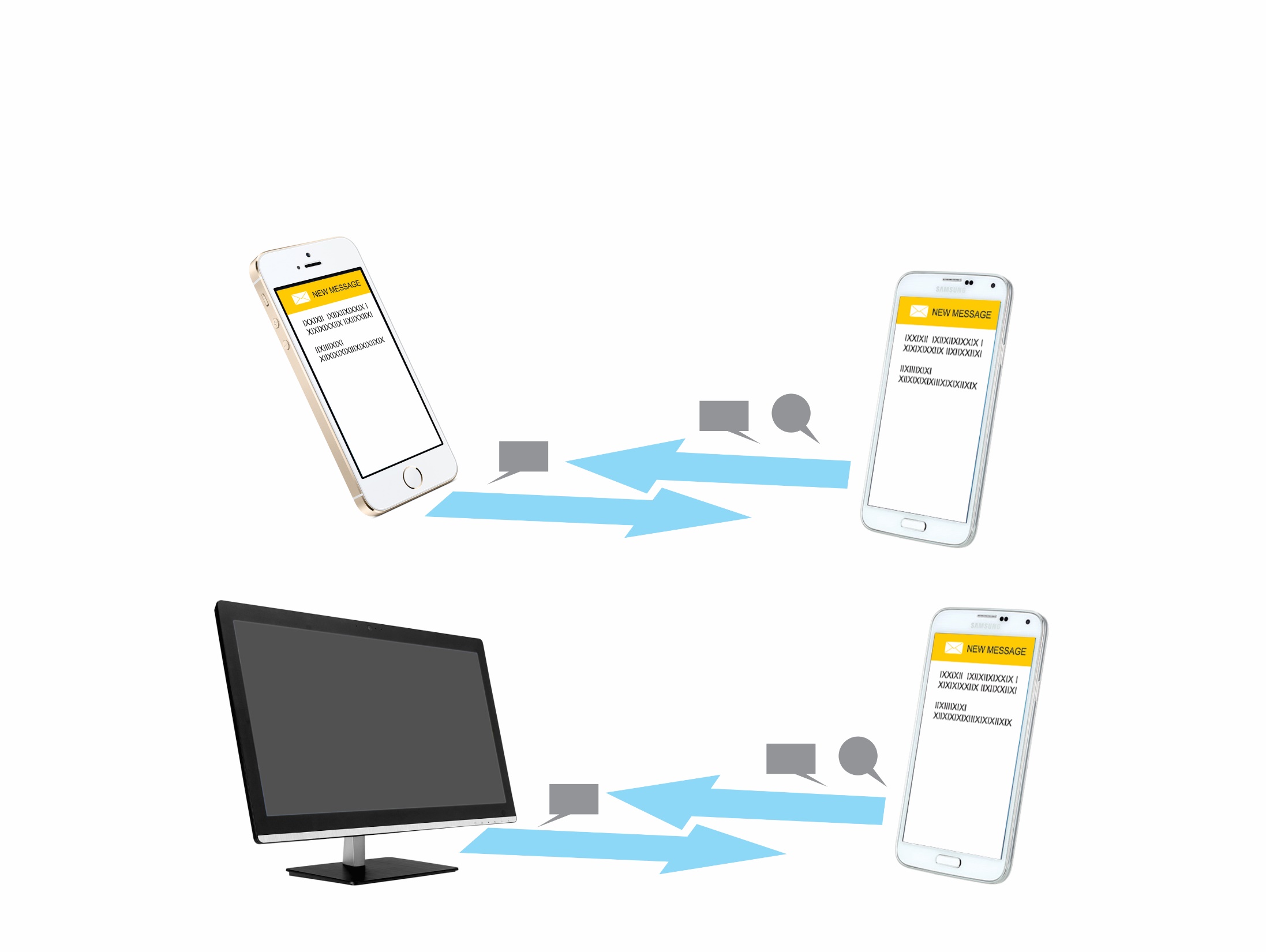 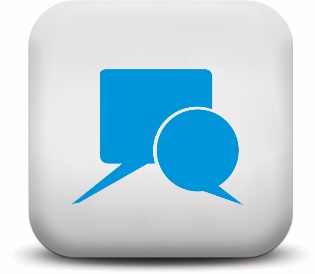 PRESENCE AND CHAT
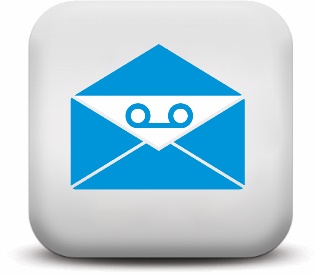 VOICEMAIL TO EMAIL
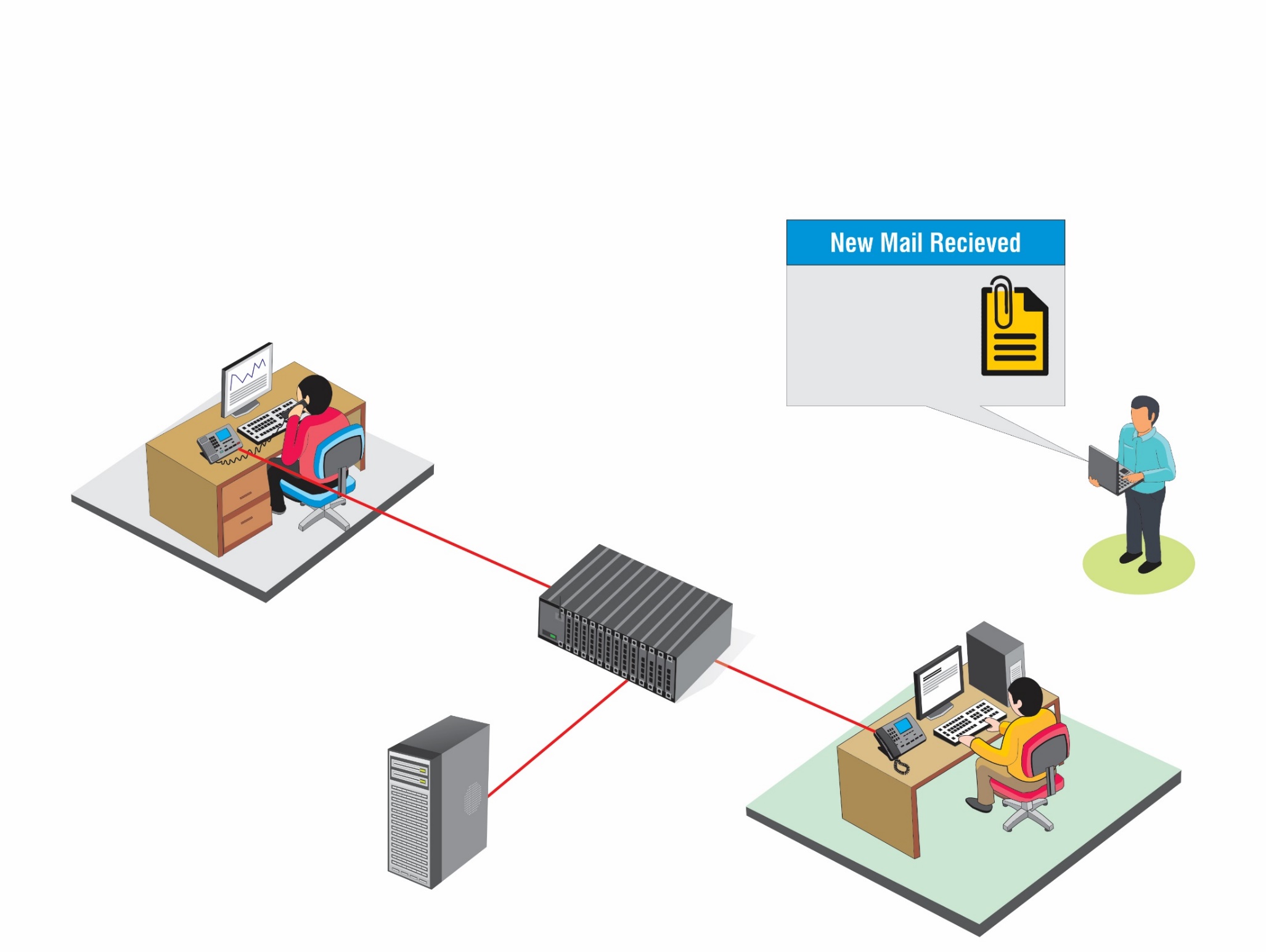 New message in Mailbox received on 5th May, 16 at 2:00PM

Message: XXX.wav
MATRIX ETERNITY NX
john@abc.com
BRANCH OFFICE
Calling JOHN. Ext 501
SMTP Client
Ext 501
JOHN
MAIL SERVER
HEAD OFFICE
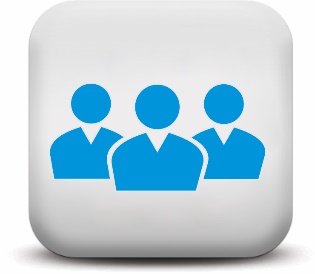 CONFERENCING
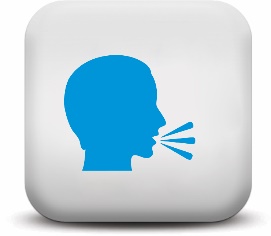 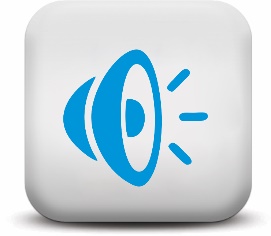 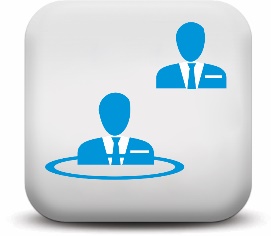 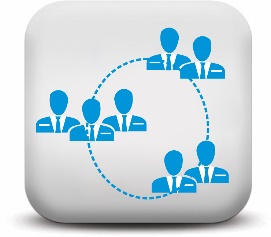 Crystal Clear Voice
62 Participants Audio Conference
External and Internal Participant
Multiple Conference Group
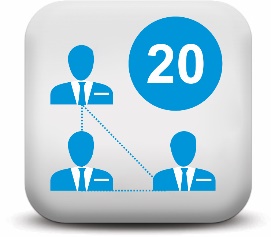 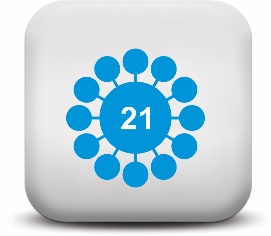 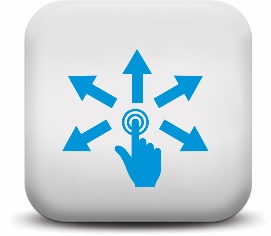 3-Party Conference of 20 Groups
21-Participants in Single Conference
Conference Dial-in
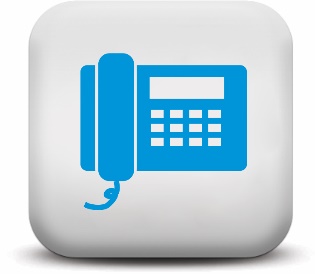 TELEPHONY FEATURES
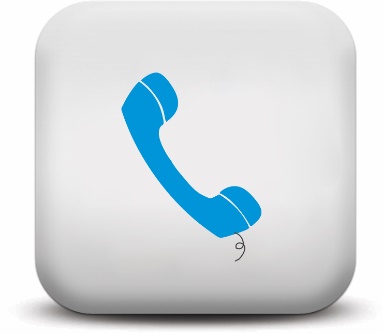 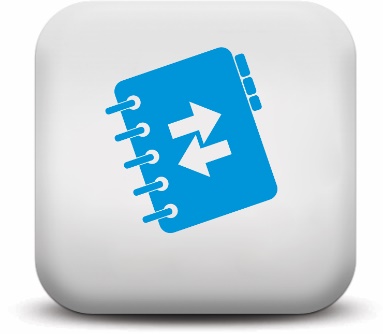 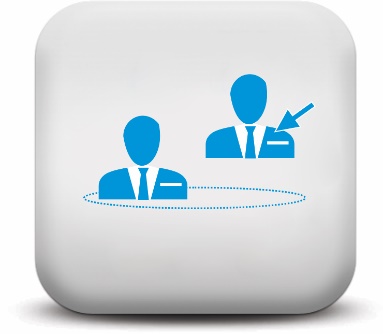 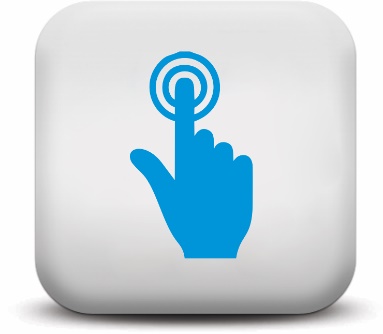 Drag and Drop Conference
One Touch Access
Comprehensive Call Handling
Global Directory Integration
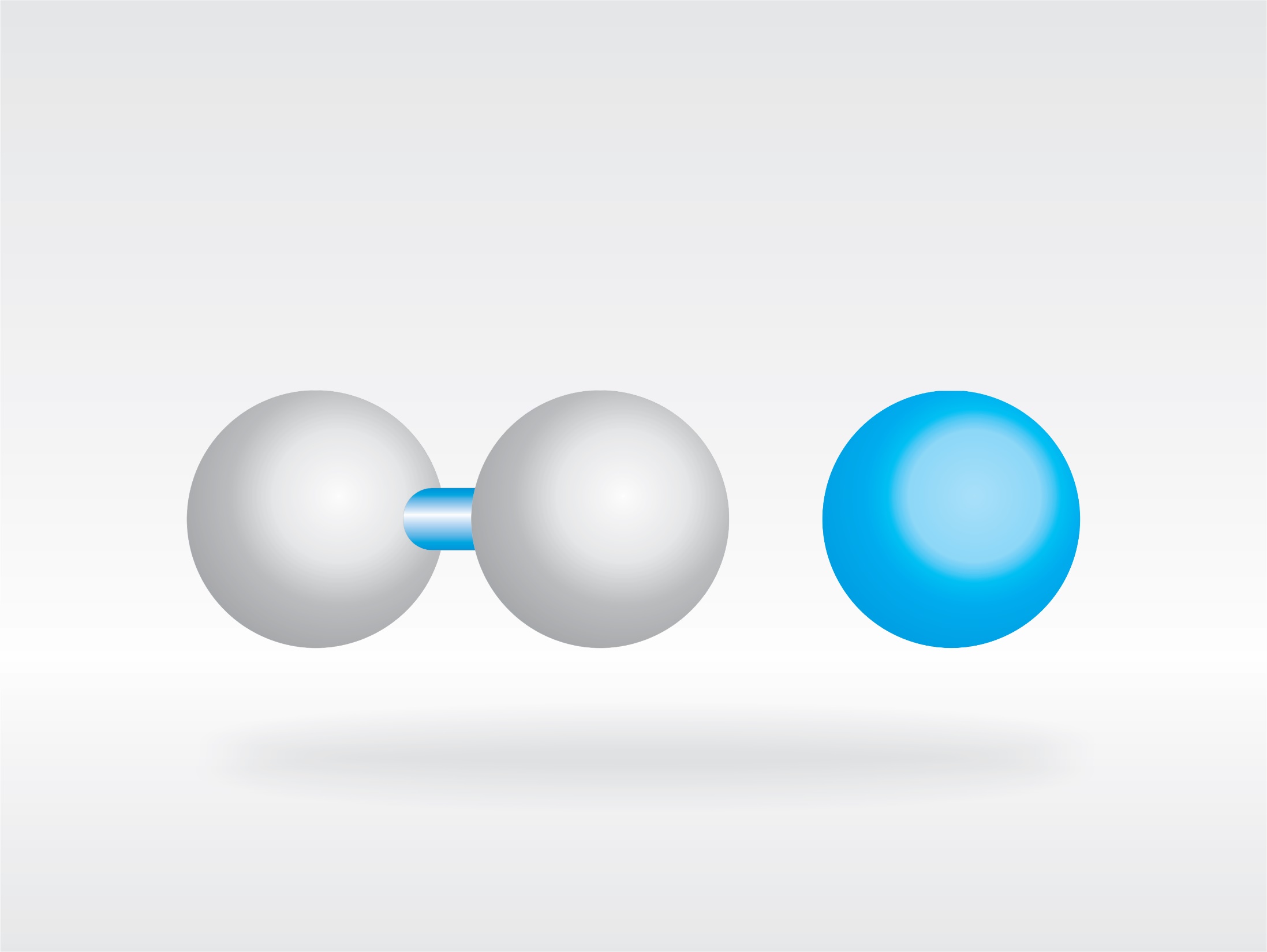 SARVAM UCS ARCHITECTURE
SARVAM UCS 
Server – Software License
ETERNITY
NX
Platform - Hardware
SARVAM UC SOLUTION
* SIP Users are add-on to Analog Users
MULTI-LOCATION COLLABORATION
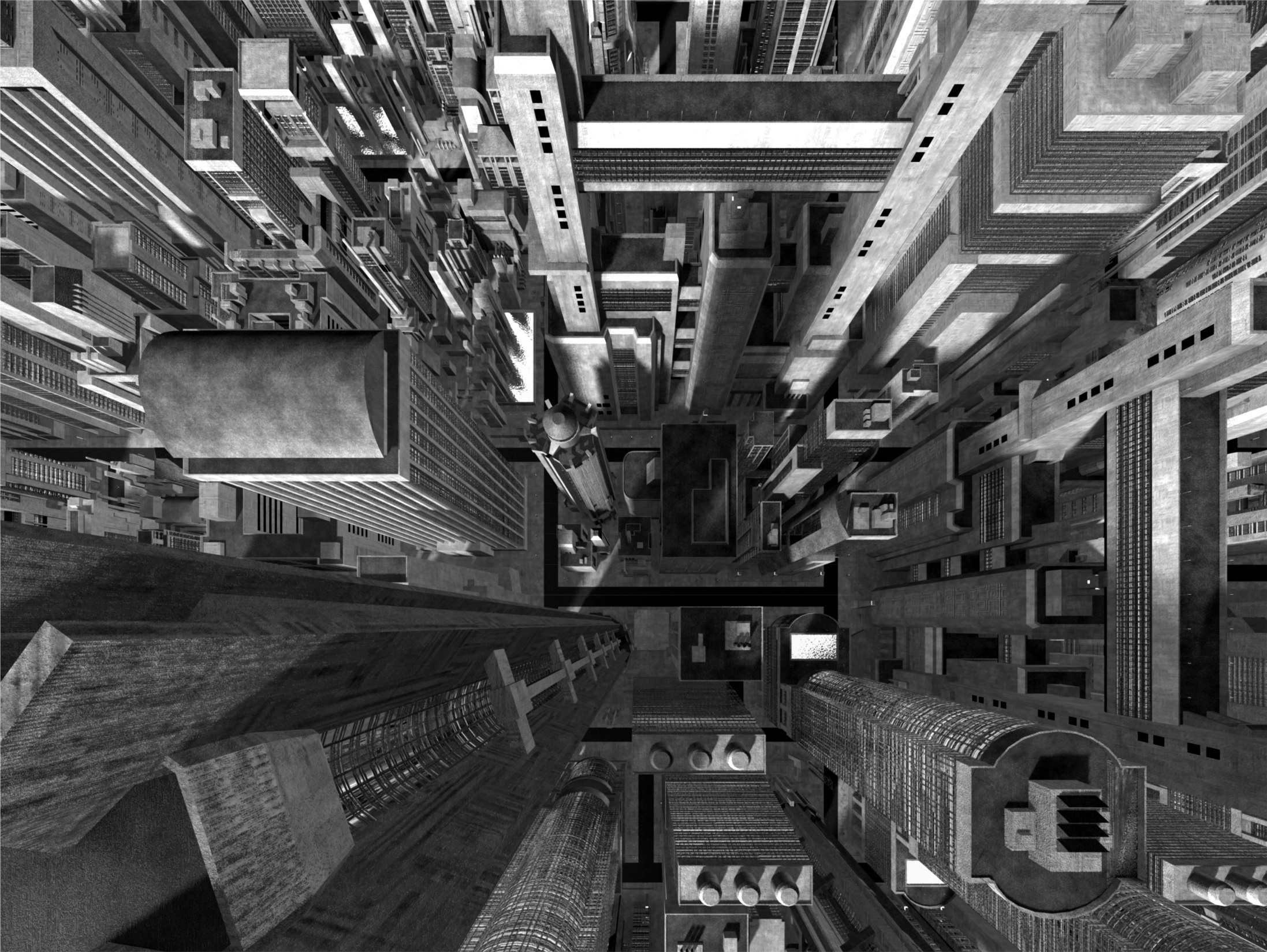 THANK YOU
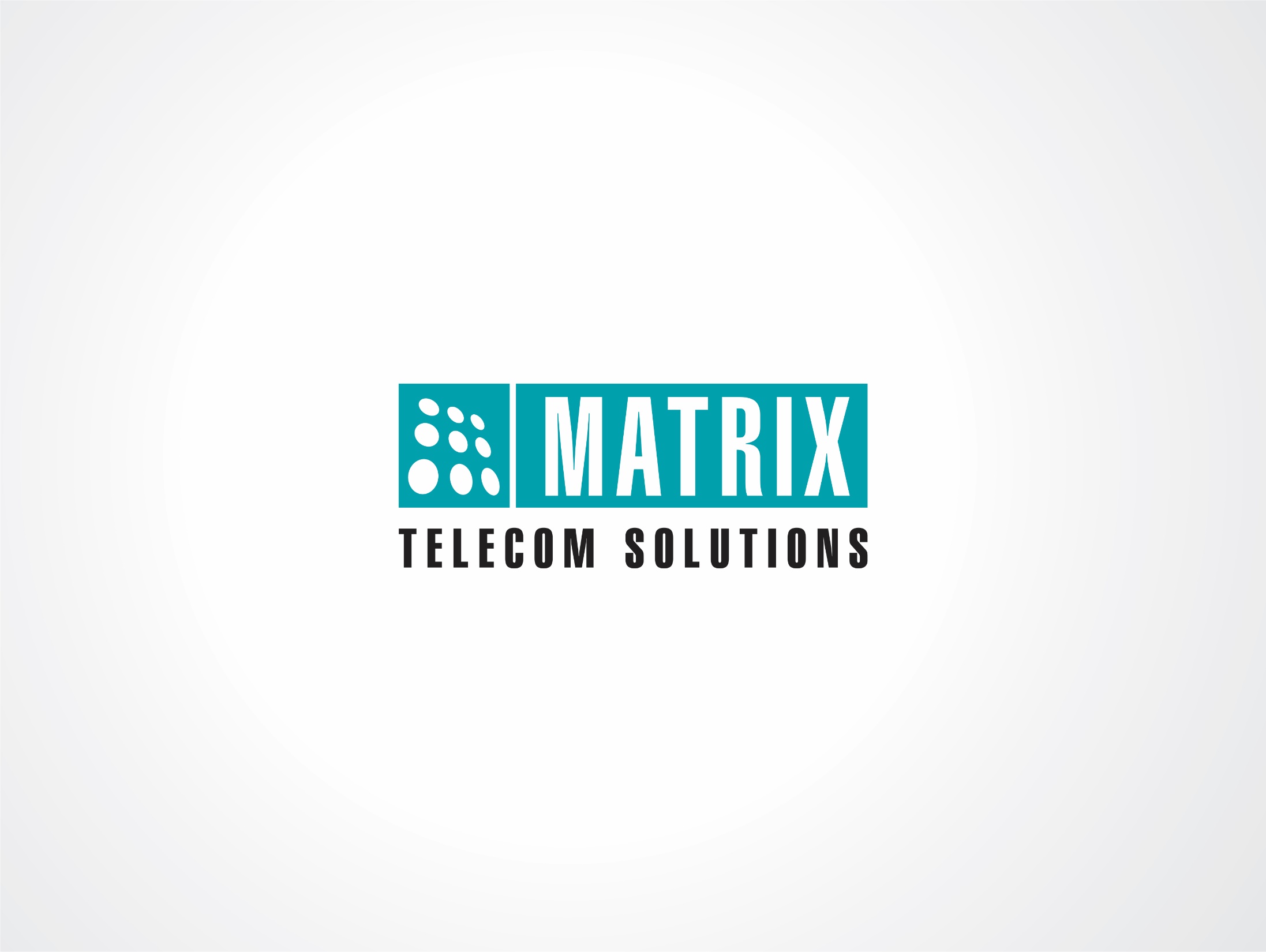 For further information please contact: Telecom@MatrixComSec.com  +919662544402